Schizophrenia Spectrum and Other Psychotic Disorders
Schizophrenia
[Speaker Notes: Discuss the correlation to drug use. There are studies that loosely link heavy marijuana usage to damage to the brain, which is related to onset of schizophrenia. Sometimes, one is genetically predisposed and a drug related episode can trigger onset of Sz.]
Schizophrenia
Schizophrenia is considered a severe, pervasive thought disorder that devastates one’s life profoundly.
The disturbance  of thinking is characterized by a focus on information that is  irrelevant and peripheral to the situation at hand and cognitive processing  seems obtuse, vague, obscure and incomprehensible. 
The individual is perplexed and cannot make sense of the world. 
Clinical Presentation
A history of acute psychosis with delusions, hallucinations, disorganized speech, catatonia, grossly disorganized behavior or flat affect.
Chronic deterioration of functioning
Duration that exceeds 6 months
Diagnosing schizophrenia  
 Eighty-five percent of people with schizophrenia endorse these symptoms, but be wary of jumping to conclusions, because they are not specific Schizophrenia is a clinical diagnosis made through observation of the patient and the patient’s history. 
There must be 2 or more of the characteristic symptoms below (Criterion A) with at least one symptom being items 1, 2 or 3. These symptoms must be present for a significant portion of time during a 1 month period (or less, if successfully treated). 
The patient must have continuous, persistent signs of disturbance for at least 6 months, which includes the 1 month period of symptoms (or less, if successfully treated) and may include prodromal or residual periods. 
CRITERION A:
A. Positive symptoms (presence of abnormal behavior) 
1. Delusions
2. Hallucinations
3. Disorganized speech (eg, frequent derailment or incoherence)
4. Grossly disorganized or catatonic behavior
B. Negative symptoms (absence or disruption of normal behavior) 
5. Negative symptoms include affective flattening, alogia, avolition, anhedonia, asociality.
[Speaker Notes: Discuss “psychosis” and what that means…having an episode. How long can one last?
What other types of hallucinations can they experience? Visual?
What do the voices typically tell them?
How about delusions? Religious in nature? Grandiose? Could be dangerous for us….if the delusion is we are the devil.]
Hallucinations are reported by 75% of newly diagnosed Schizophrenics and they are usually in one sensory modality.
90% of the time they are auditory and 40% are visual.
Voices may whisper or shout, comment on the individual’s behavior or instruct the person to do something.
The voices may be known to the individual or strangers; one or two words constantly repeated. 
Visual hallucinations are bizarre; frightening or threatening such as seeing snakes crawling out of a skull, blood on the wall.
Olfactory (smell) and tactile hallucinations are rare; bugs/insects crawling under skin.
What Causes Auditory Hallucinations?
Negative Sx’s of schizophrenia
The negative symptoms of Sz tend to be treatment resistant and we have modest success treating them pharmacologically.
In general – Atypical Antispychotics improve negative sx’s by 25%

These symptoms are very debilitating; they decay relationships with family and others for the individual; produce loss of functional capacity and decrease quality of life.
We see in the Sz individual:   Blunted affect, deficits in facial expression; loss of pleasure in life; poverty of speech; stilted voice; lack of normal inflection
To assess the severity of negative sx’s we utilize scales:
Brief Psychiatric Rating Scale
Positive and Negative Sx Scale
Scale for Assessment of Negative Sx’s
What is Psychosis?
Brief Psychotic Disorder
Schizophreniform Disorder
Schizoaffective Disorder
Delusional Disorder
Catatonia
Symptoms of Catatonia: Must have three of the following for the diagnosis

Stupor: no psychomotor activity
Mutism: little or no verbal response
Echolalia: mimicking one’s speech
Echopraxia: mimicking another’s movements
Stereotypy: repetitive, non-goal directed behavior)
Mannerism: odd movements
Negativism: opposition or no response to instructions or external stimuli
Agitation: not influenced by external stimuli
Posturing: spontaneous and active maintenance of a posture
Theories About Causes of Schizophrenia

In general the pathophysiology of Sz is related to:

	1) Altered dopamine and glutamate functioning
	2) Impaired early neural development
	3) Impairments in neuroplasticity and pruning of synapses     (overpruning)

Genetics

There is no single cause of Schizophrenia.

It may result from certain gene that is responsible for making important brain chemicals such as Dopamine malfunctions. 

It’s likely there is a complex interplay of many factors including biology, specific sets of genes and environmental factors.
Dopamine Hypothesis for Schizophrenia

A chemical that occurs naturally in the brain and causes psychotic symptoms such as hallucinations and delusions when in excess.

Dopamine is one of the substances in the brain responsible for transmitting messages across the gaps, or synapses, of nerve cells.

Excessive dopamine in a person's brain speeds up nerve impulses to the point of causing hallucinations, delusions, and thought disorders. 

By blocking the dopamine receptors, antipsychotics reduce the severity of these symptoms. 

The theory also posits:

Are there too many dopamine receptors
Hypersensitivity of the dopamine receptors to dopamine
Researchers believe that genetics and environmental triggers must be present for the illness to emerge.


If there is a first degree biological relative (one parent) you have a 10% risk of developing Sz; 40% to 50% if both parents have Sz; 

Sz considered a polygenic disorder (combination of genes) that disrupts brain development.
	
Neurodevelopmental Hypothesis: there is a “silent lesion” in lobes of brain such as frontal, parietal and temporal caused by factors such as genetic, infection of CNS, trauma.
Etiology and Pathogenesis
There are several causes of Sz that distort one’s perception and subjective experiences including:
Disturbances in brain chemistry
Anatomy
Physiology

Biology likely produces Sz and the environment alters its course.
Biology and genetics factors create various degrees of vulnerability and there are psychosocial influences operating such as trauma in childhood.

Pathogenesis:  All the mechanisms that ultimately produce the disorder; the factors that contribute to the onset of the disease and its maintenance.
Structural Irregularities
Environmental Risk Factors
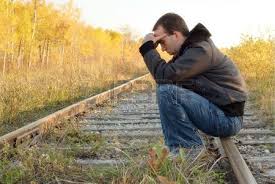 Onset occurs in late teens to early adulthood
Incidence slightly higher in males than females, 
In males, mean age is 21, females is 26 
Seldom occurs after age 45 and rarely before puberty
Treatment is most effective if provided early
When Does it Strike?
[Speaker Notes: Discuss the correlation to drug use. There are studies that loosely link heavy marijuana usage to damage to the brain, which is related to onset of schizophrenia. Sometimes, one is genetically predisposed and a drug related episode can trigger onset of Sz.]
How It May Emerge
Sz is a chronic condition characterized by exacerbations and remissions.
The first several years are dominated by active symptoms and frequent hospitalizations, the condition eventually evolves into a nonpsychotic state with chronic symptoms of apathy, low energy, social withdrawal and increased vulnerability to stress.
Many do marry and work and lead satisfying lives in the community.
About half of individuals with Sz report depressive symptoms at some point during their illness.
As a result, they have an increased risk of suicide and relapse, poor social functioning, longer hospitalizations and a bleaker outcome.
Cardiovascular disease (CVD) is the leading cause of premature death among schizophrenia patients, who die from heart and blood vessel disorders at a rate double that of persons without the mental disorder.

Co-occurring medical conditions such as heart disease, liver disease and diabetes contribute to the higher mortality rate among individuals with Sz.

Possible reasons include under-detection and under-treatment of these conditions.

Approximately half of individuals with Sz have co-occurring mental and/or behavioral health disorders.

Some antipsychotic medications have also been reported to be associated with an increased risk of diabetes and an ill- defined metabolic syndrome, which typically includes weight gain and abnormalities in lipid, glucose and insulin regulation.
Prognosis
Studies show that over the 5 to 10 year period after the first psychiatric hospitalization, about 10 to 20% of patients have a good outcome.  

More than 50% of patients can be described as having a poor outcome, with repeated hospitalizations, exacerbation of symptoms and suicide attempts.

Estimates are that 20% to 30% of patients are able to lead somewhat normal lives.

About 20% to 30% of patients continue to experience moderate symptoms.
About 40% to 60% of patients remain significantly impaired their entire lives.
About 10% commit suicide
About 20% attempt suicide
In general, they do not commit suicide during psychosis
30% of outpatient suicides occur within three months of hospital discharge and 50% occur within six months of discharge.
A good prognosis is associated with the following:

Acute onset
Clear precipitant 
Prominent confusion and disorganization
Being married
Good premorbid functioning
Family history of depression
No family history of Sz
Supportive family
Minimal negative symptoms
Several factors are associated with poor, long term outcomes in Sz and include:

	1) prolonged untreated psychosis
	2) social isolation
	3) illicit drug use
	4) insidious onset
	5) living in industrialized countries
	6) non-adherence to 	medications
	7) presence of early negative symptoms
	8) cognitive dysfunction
Psychopharmacology


Control through medications
Drugs alter operation of neurotransmitters in the brain
Antipsychotics
Antidepressants
Mood Stabilizers
Antianxiety drugs
The same drugs do not necessarily work for the same symptoms for each patient
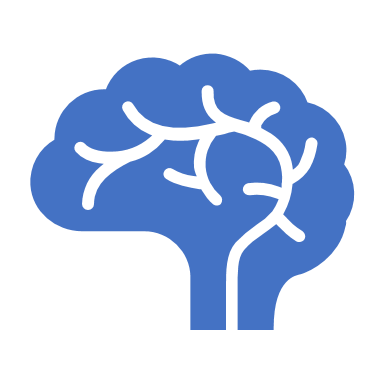 Antipsychotics/Neuroleptics

These medications are primarily used to treat and manage the delusions, hallucinations and thought disorder of Sz.
Introduced in 1950’s
First Generation– Thorazine, Haldol
Newer generation of drugs include:

Clozaril
Abilify
Geodon
Seroquel
Risperdal
Zyprexa
Side effects: 

Dry mouth, blurred vision, loss of muscle control, sun sensitivity, nausea, sedation, diarrhea, muscle spasms, tremors
The older antipsychotics include the following:

Haldol
Thorazine
Prolixin
Navane
Stelazine

These are effective for the positive symptoms of Sz
We see a higher incidence of side effects such as Extrapyramidal Symptoms and Tardive Dyskinesia
The newer antipsychotics are called 2nd Generation/Atypical and include the following:

Clozaril: reduces the positive and negative symptoms
Side Effects: Respiratory arrest, seizures, pancreatitis, agranulocytosis, moderate weight gain, metabolic disturbances, orthostatic hypotension

Risperdal, Zyprexa, Seroquel, Geodon: reduces positive and negative symptoms

Side Effects: low rates of EPS, TD
Peripheral Side Effects: dry mouth, blurred vision, constipation, increased heart rate

Central Side Effects: confusion, memory impairment, impaired concentration
Antipsychotics/3rd Generation (developed in 2003)

Abilify: reduces positive and negative symptoms; evidence of cognitive improvement

Side Effects: low rates of EPS; few anticholinergic effects; low risk of gain weight, metabolic/endocrine disturbances
Antipsychotic Medication Side Effects

Extrapyramidal Symptoms

Akathisia: frequent movements, pacing, inability to sit still, inner restlessness

Dystonia: involuntary muscle spasms of the tongue, face, neck that pull the body into postures.

Parkinsonism: hand or arm shaking at rest, stiff posture, shuffling gait.

Tardive Dyskinesia: protrusion of tongue, lip smacking, chewing movements, rocking

Anticholinergic Medications: used to control side effects of antipsychotic medications.

Anticholinergic medications include:  Cogentin, Artane and Benadryl
Antidepressants

Used for depressive disorders, such as anxiety and bulimia

Changes the concentration of specific neurotransmitters in the brain
Can provide lasting long-term recovery from depression

The antidepressants decrease irritability, sadness, hopelessness and suicidal ideations, improve sleep pattern, appetite, energy, improve mood.

Types of Antidepressants:

Selective Serotonin Reuptake Inhibitors (SSRIs):  Prozac, Zoloft, Luvox, Lexapro, Paxil
Tricyclic Antidepressants (TCAs): Elavil, Tofranil, Pamelor, Norpramine
Atypical Antidepressants: Wellbutrin and Desyrel)
SSRIs alter the levels of the neurotransmitter serotonin in the brain, which, like other neurotransmitters, helps brain cells communicate with one another.

Prozac, Zoloft, Lexapro, Paxil, Celexa are some of the SSRIs commonly prescribed for panic disorder, OCD, PTSD, and social phobia. 

Side Effects of SSRIs: sleeping problems, loss of appetite, sexual dysfunction

Tricyclic Antidepressants

May take up to 10-14 days to  they work; full effects in 4-8 weeks
Alcohol blocks the effects of antidepressants

Atypical Antidepressants

These medications include:  Wellbutrin, Desyrel, Effexor, Remeron, Serzone
Treatment for Schizophrenia

Psychosocial Rehabilitation trains individuals living with Sz to manage the daily challenges of their illness.

Components of a Psychosocial Rehabilitation Program

Family Education: teaching family members how to adjust and cope with their loved one living with Sz
Illness Management Skills: training the individual with Sz on how to manage the symptoms of their illness.
Cognitive Behavior Therapy: helps the individual living with Sz how to identify current problems and arriving at solutions; challenging and removing irrational thoughts about their life and limiters.
Self-Help Groups: these provide ongoing support from others living with the illness.
Vocational Therapy: these interventions include sheltered workshops, supported employment, job clubs and transitional employment programs. 

Art Therapy: this exercise helps the patient interpret their emotions and feelings without using words; a healthy form of distraction from their symptoms such as disturbing thoughts, distressing voices.

It gives a voice to their thoughts in symbolic form

A patient could draw a collage to express their inner experiences